Lattice enthalpy is simply the change in Enthalpy associated with the formation of one mole of an ionic compound from its gaseous ions under standard conditions.
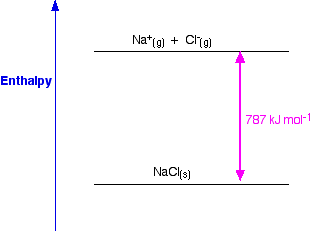 Bond length or bond distance is defined as the average distance between nuclei of two bonded atoms in a molecule. It is a transferable property of a bond between atoms of fixed types, relatively independent of the rest of the molecule.
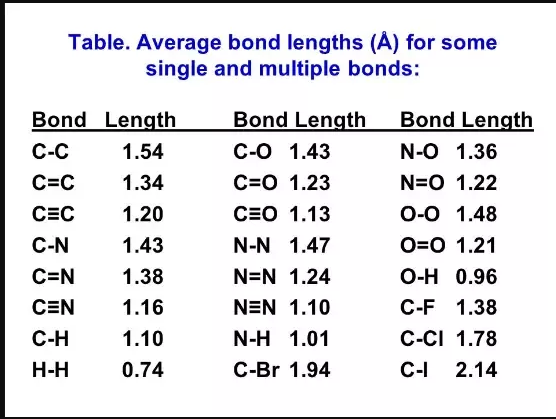 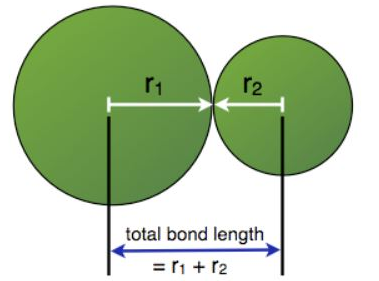 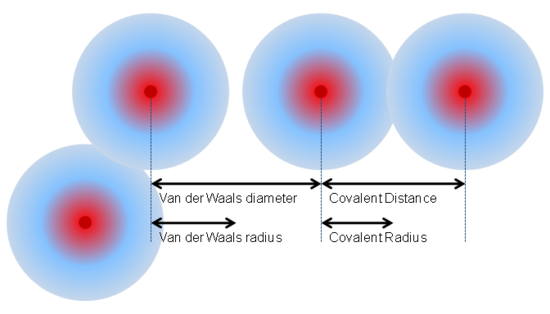 A bond angle is the angle between two bonds originating from the same atom in a covalent species
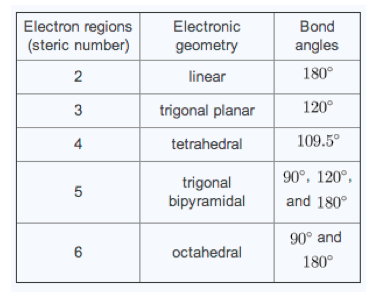 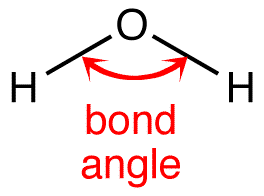 Bond enthalpy (also known as bond energy) is defined as the amount of energy required to break one mole of the stated bond. For example, the bond energy of a O-H single bond is 463 kJ/mol.
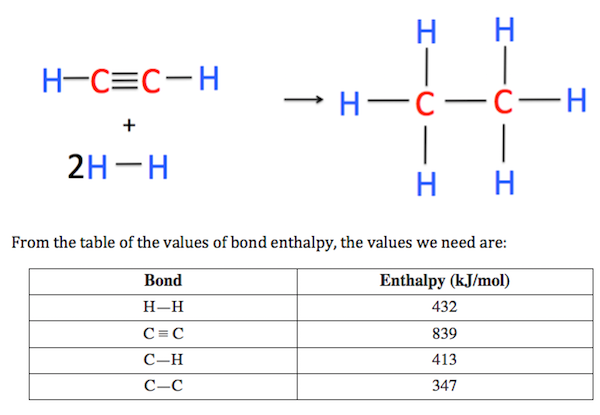 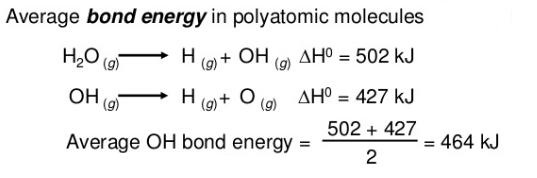 Bond order is a measurement of the number of electrons involved in bonds between two atoms in a molecule. It is used as an indicator of the stability of a chemical bond. Most of the time, bond order is equal to the number of bonds between two atoms.
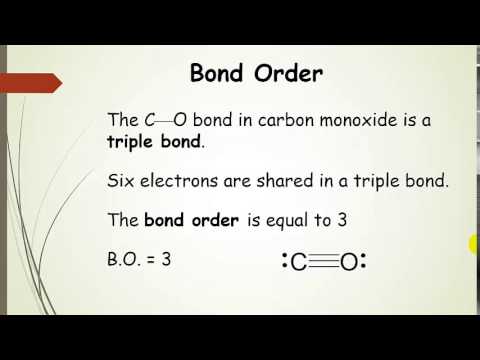 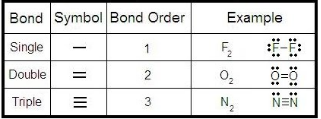 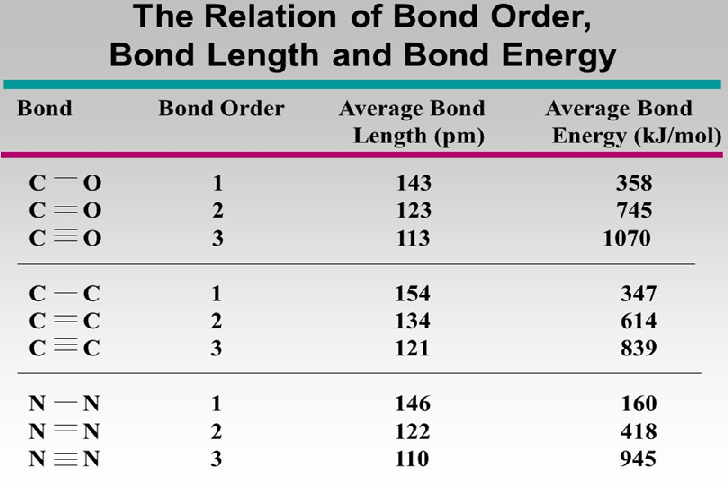 RESONANCE STRUCTURE
In chemistry, resonance is a way of describing bonding in certain molecules or ions by the combination of several contributing structures  known as resonance structures or canonical structures into a resonance hybrid
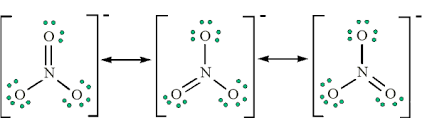 RESONANCE STRUTURE OF BENZENE
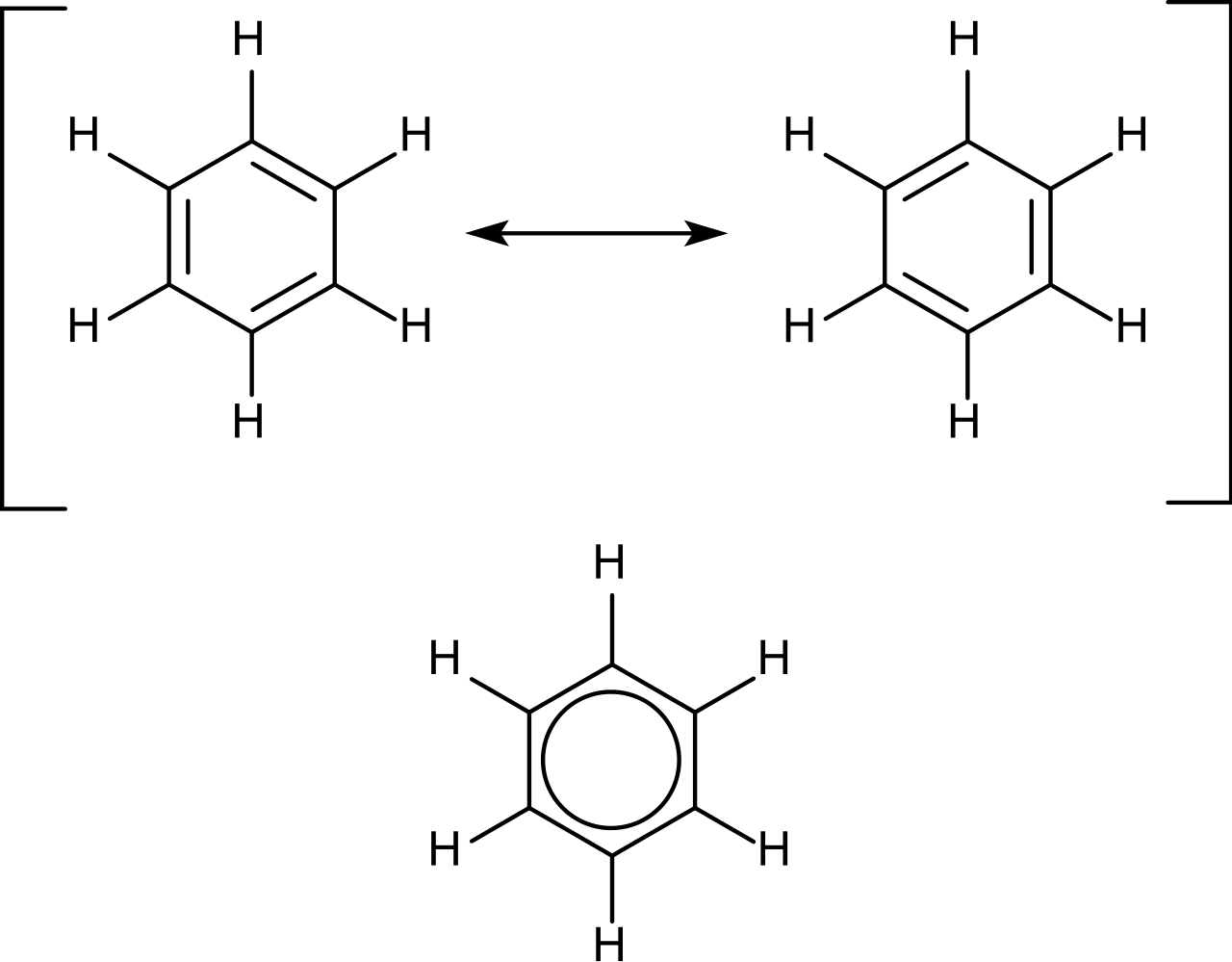